Introduction and Motivation
Presenter
MaxAcademy Lecture Series – V1.0, September 2011
Lecture Overview
Challenges of the Exaflop Supercomputer
How much of a processor does processing?
Custom computers
FPGA accelerator hardware
Programmability
2
Rise of x86 Supercomputers
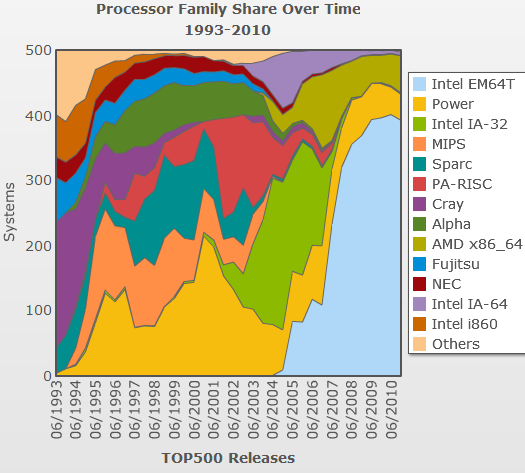 3
The Exaflop Supercomputer (2018)
How do we program this?
1 exaflop = 1018 FLOPS
Using processor cores with 8FLOPS/clock at 2.5GHz
50M CPU cores
What about power?
Assume power envelope of 100W per chip
Moore’s Law scaling: 6 cores today  ~100 cores/chip
500k CPU chips
50MW (just for CPUs!)  100MW likely
‘Jaguar’ power consumption: 6MW
Who pays for this?
4
What do 50M cores look like?
Spatial decomposition on a 100003 regular grid
1.0 Terapoints
20k points per core
273 region per core
Computing a 13x13x13 convolution stencil:66% halo
5
Power Efficiency
Green500 list identifies the most energy efficient supercomputers from the Top500 list





At 1.6 GFLOPs/W; 1 exaflop = 625MW
To deliver 1 Exaflop at 6MW we need 170 GFLOPS/W
3.6x
6
Intel 6-Core X5680 “Westmere”
Computation
Execution units
L1 data cache
L2 Cache & interrupt servicing
Core
Memory ordering and execution
Paging
Out-of-order scheduling & retirement
Branch prediction
Instruction decode and microcode
Memory controller
Instruction fetch & L1 cache
Core
Core
Core
Core
Core
Core
Uncore
I/O and QPI
I/O and QPI
Shared L3 cache
Shared L3 cache
7
A Special Purpose Computer
A custom chip for a specific application
No instructions  no instruction decode logic
No branches  no branch prediction
Explicit parallelism  No out-of-order scheduling
Data streamed onto-chip  No multi-level caches
Rest of the world
MyApplication Chip
(Lots of) Memory
8
A Special Purpose Computer
But we have more than one application
Generally impractical to have machines that are completely optimized for only one code
Need to run many applications on a typical cluster
Network
Network
Network
Rest of the world
MyApplication Chip
MyApplication Chip
MyApplication Chip
OtherApplication Chip
Memory
Memory
Memory
Memory
9
A Special Purpose Computer
Use a reconfigurable chip that can be reprogrammed at runtime to implement:
Different applications
Or different versions of the same application
Network
Config 1
Optimized for Application A
Optimized for Application B
Optimized for Application C
Optimized for Application D
Optimized for Application E
Memory
10
Instruction Processors
11
Dataflow/Stream Processors
12
Accelerating Real Applications
The majority of LoC in most applications are scalar
CPUs are good for: latency-sensitive, control-intensive, non-repetitive code 
Dataflow engines are good for: high throughput repetitive processing on large data volumes	

			 A system should contain both
13
Custom Computing in a PC
Processor 
Register 
file
Where is the Custom Architecture?
On-Chip w/ access to register file
Co-processor w/ access to level 1 cache
Next to level 2 cache 
In an adjacent processor socket, connected using QPI/Hypertransport
As Memory Controller instead of North/South Bridge
As main memory (DIMMs)
As a peripheral on PCI Express bus
Inside the peripheral, i.e. a customizable Disk controller
L1$
L2$
North/South Bridge
PCI Bus
Dimms
QPI/Hypertransport
Disk
14
Embedded Systems
“Harvard” Architecture
Partitioning of Programs into software and hardware (custom architecture) is called Hardware Software Co-design
System-on-a-Chip (SoC)
Custom architecture as extension of the processor instruction set.
Instructions
Processor 
Register 
file
Custom
Architecture
Data
15
Is there an optimal location?
Depends on the application 
More specifically it depends on the 
	systems “Bottleneck” for the application
Possible Bottlenecks:
Memory access latency
Memory access bandwidth
Memory size 
Processor local memory size 
Processor ALU resource
Processor ALU operation latency
Various bus bandwidths
16
Major Bottlenecks: Examples
17
Examples
for(int i=0;i<N;i++){
	a[i]=b[i];
}

is limited by: ………………………….

for(int i=0;i<N;i++){
	for(int j=0;j<1000;j++){
		a[i]=a[i]+j;
  }
}

is limited by: ………………………….
18
[Speaker Notes: First memory bandwidth
Second ALU latency]
Reconfigurable Computing with FPGAs
DSP Block
IO Block
Logic Cell (105 elements)
Xilinx Virtex-6 FPGA
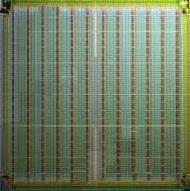 Block RAM (20TB/s)
Block RAM
DSP Block
19
[Speaker Notes: Incur an overhead/cost for this reconfigurability; but can make that back by efficient architecture (dataflow)]
1000000
1.00E+010
1.00E+009
100000
1.00E+008
10000
1.00E+007
CPU Transistors
FPGA Registers
1000
1.00E+006
1993
1995
1998
2001
2004
2006
2009
2012
CPU and FPGA Scaling
FPGAs on the same curve as CPUs (Moore’s law)
20
High Density Compute with FPGAs
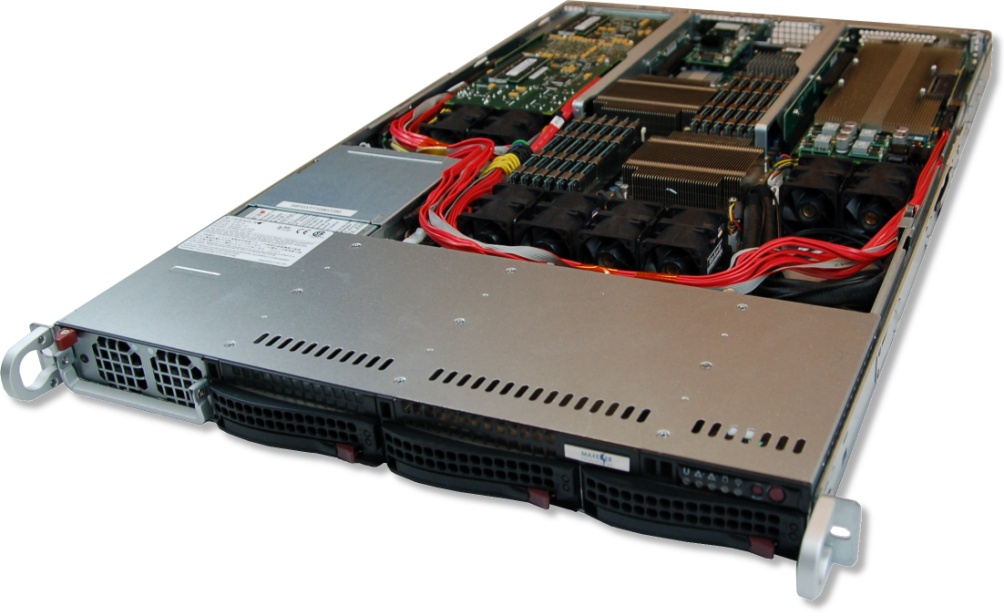 1U Form Factor 
4x MAX3 cards with Virtex-6 FPGAs
12 Intel Xeon cores
Up to 192GB FPGA RAM
Up to 192GB host RAM
MaxRing interconnect
Infiniband/10GE
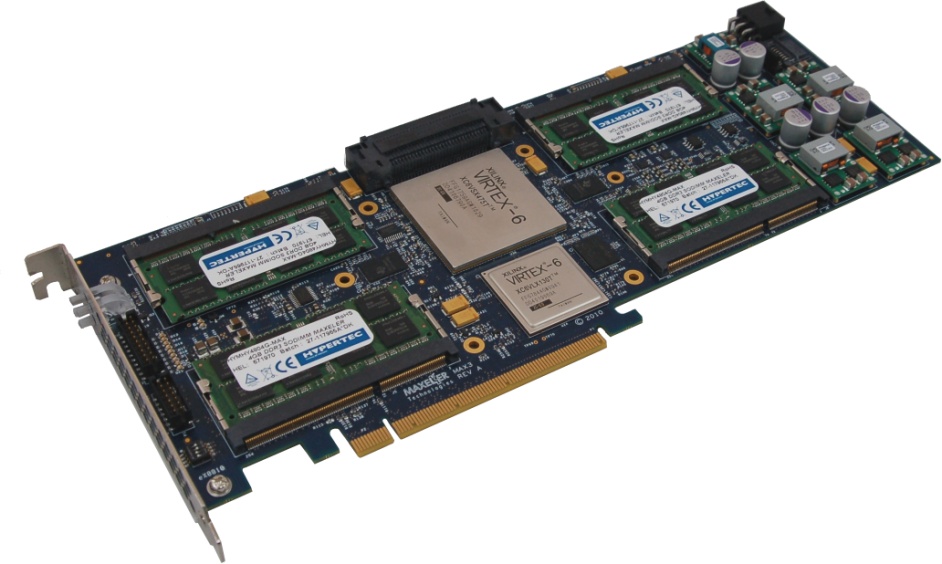 21
Exercises
Given a computer system which is never limited by the memory bus with N Mb memory and a processor with 2 ALUs (write down any additional assumptions you make). For each of the points below write a pseudo program which is limited in performance by:
Memory access latency
Memory size  
Processor ALU resources

Find 3 research projects on the web, working on something related to this lecture and describe what they do and why in your own words.
22